上海车展奥体量体
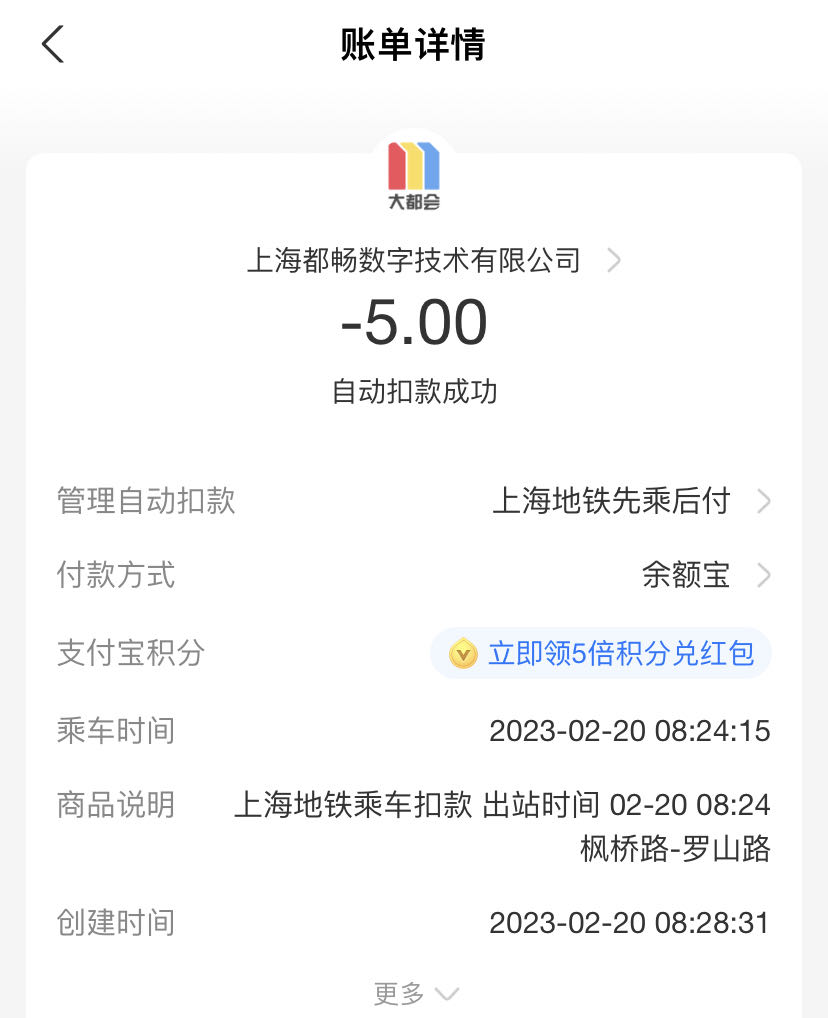 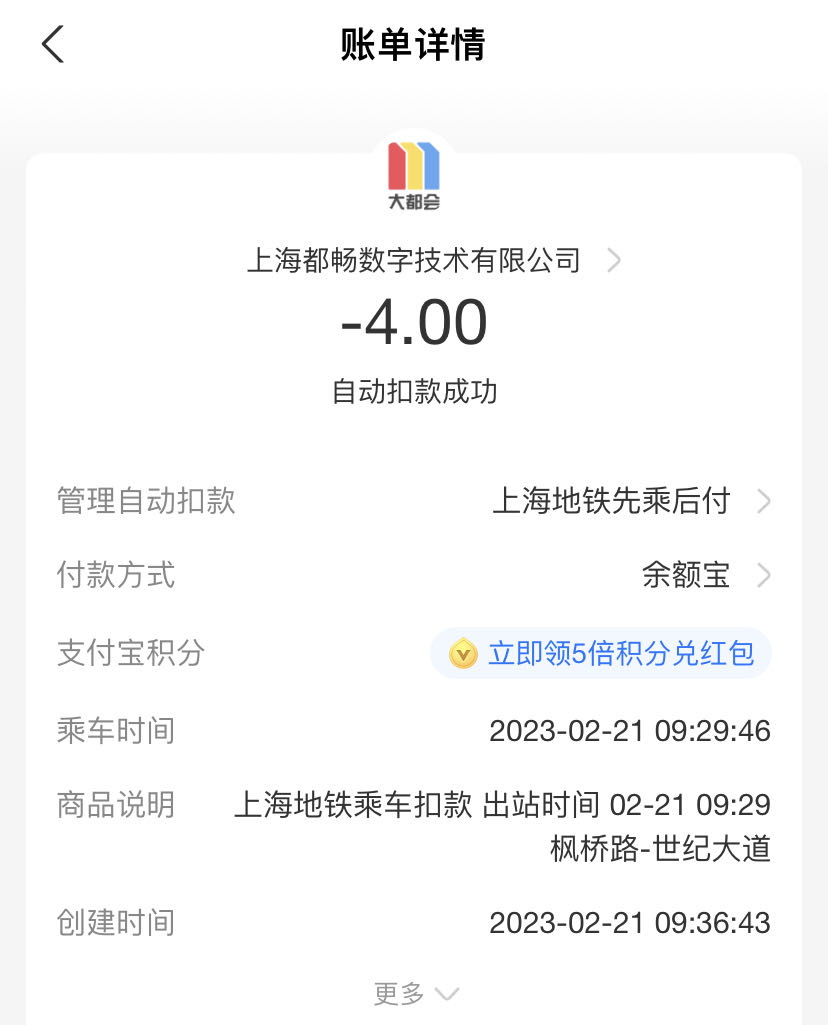 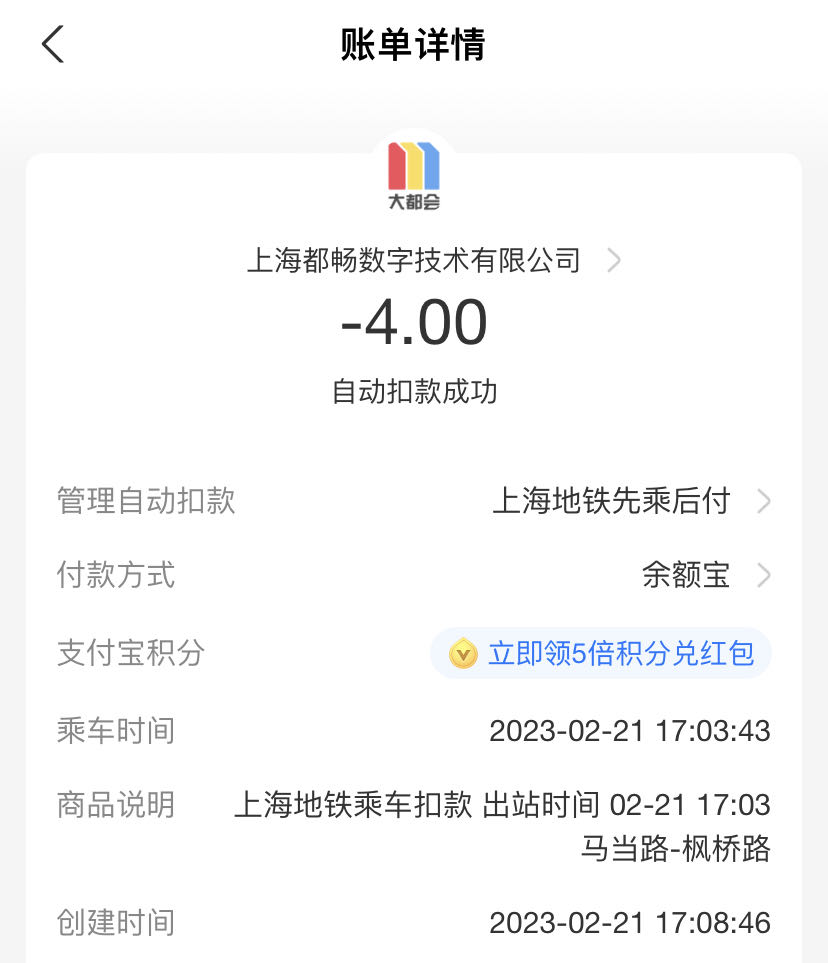 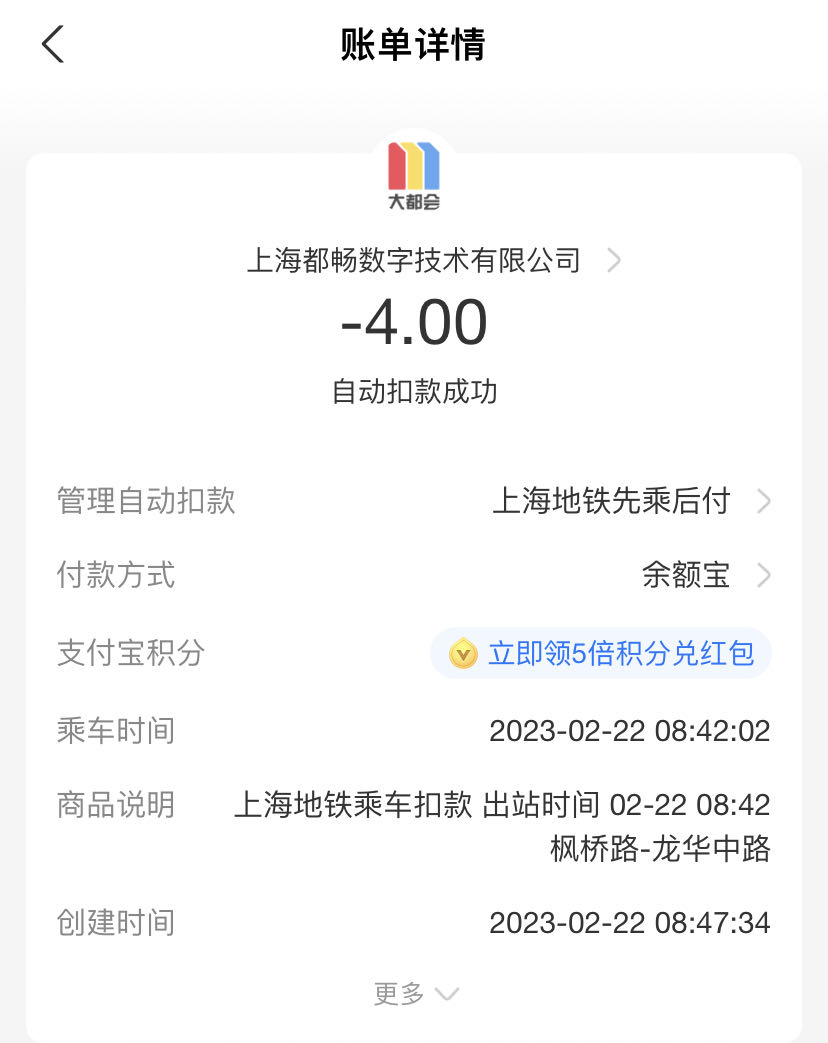 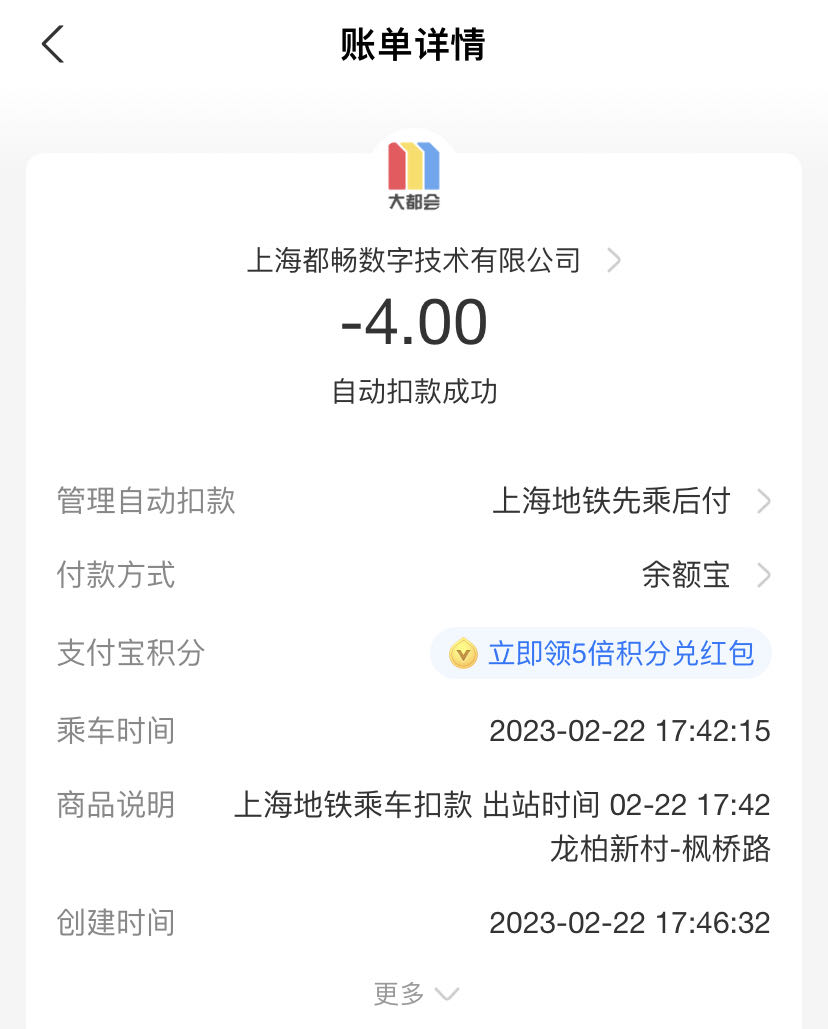 交通费21元
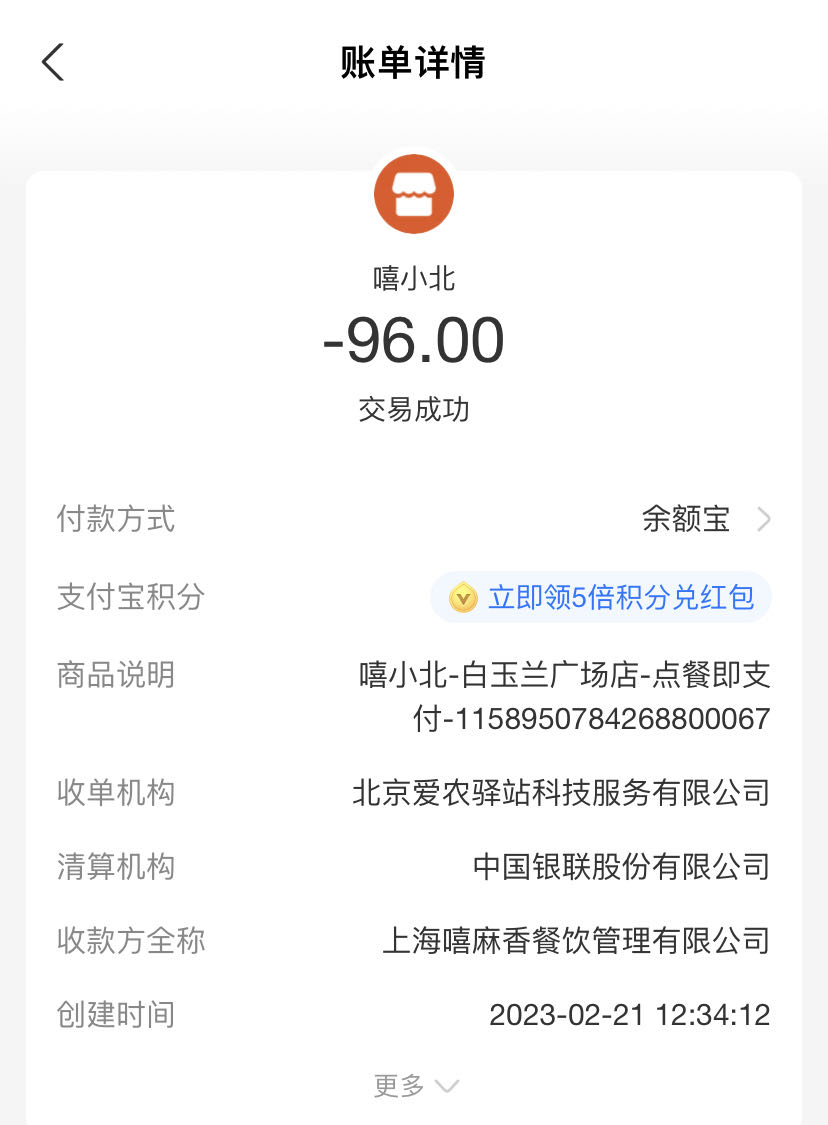 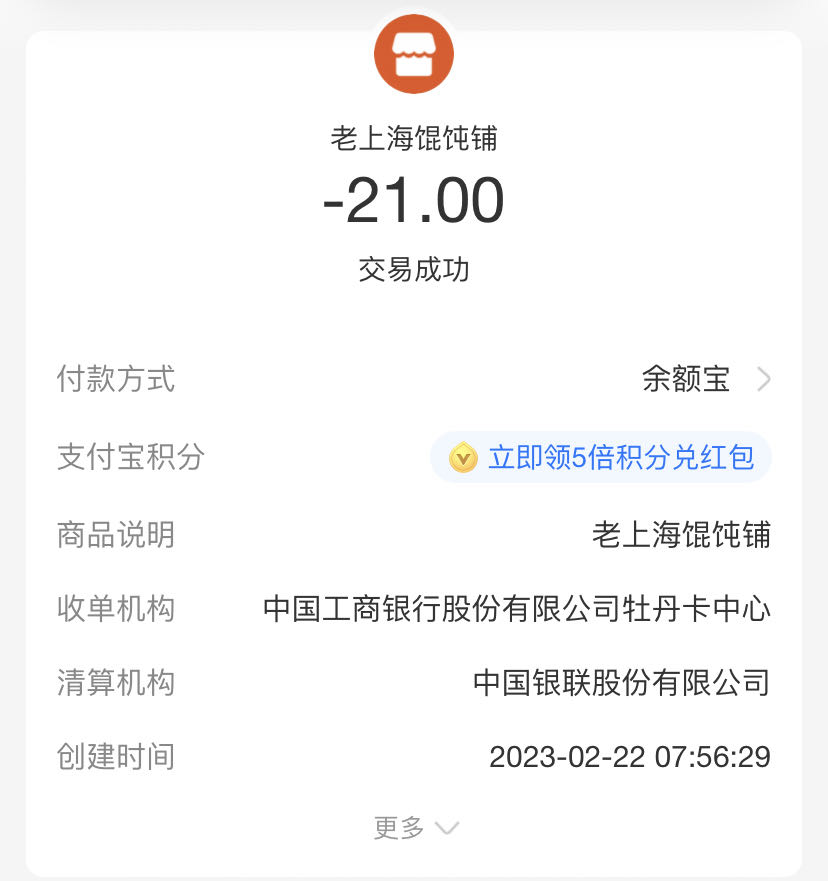 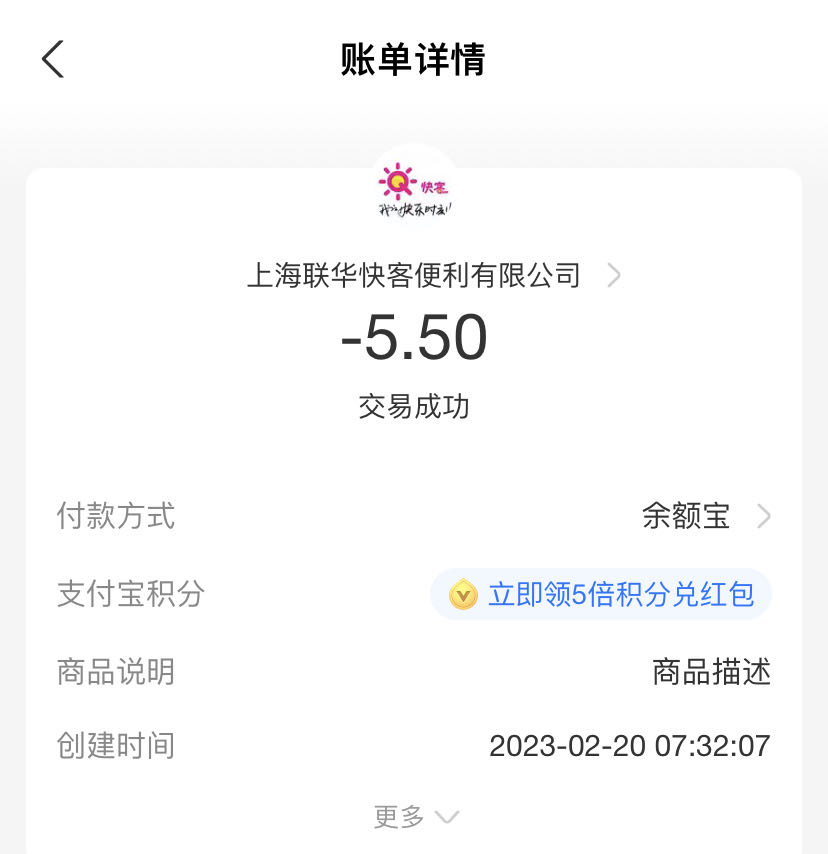 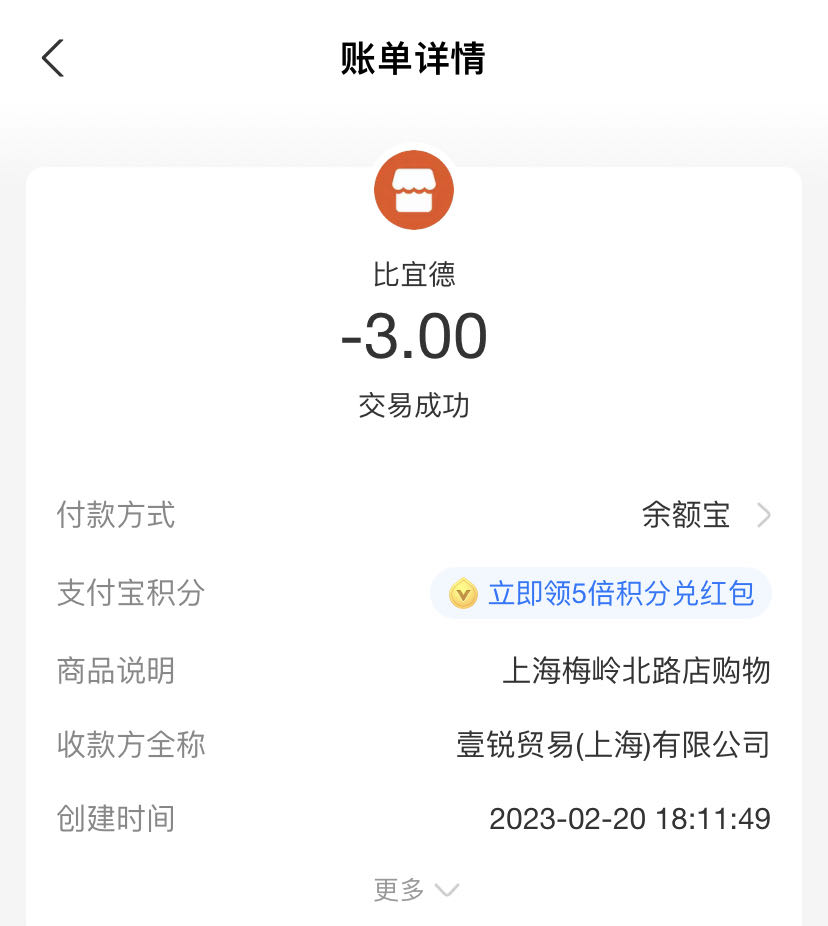 2月20餐费8.5元
2月21餐费96元
2月22餐费21元